INSTITUTO MEXICANO DEL SEGURO SOCIALUNIVERSIDAD VERACRUZANADEPARTAMENTO DE ESTUDIOS DE POSTGRADO
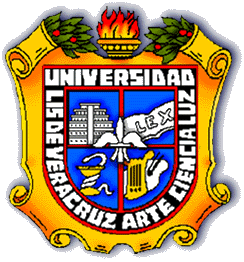 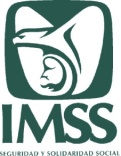 “CARACTERÍSTICAS CLINICO-EPIDEMIOLOGICAS DEL DENGUE EN PACIENTES ATENDIDOS EN LA UNIDAD DE MEDICINA FAMILIAR No. 61 DE VERACRUZ”

INSTITUTO MEXICANO DEL SEGURO SOCIAL
UNIDAD DE MEDICINA FAMILIAR No. 61. VERACRUZ

QUE PARA OBTENER EL POSTGRADO EN  LA ESPECIALIDAD DE: 
 MEDICINA FAMILIAR

AUTOR: Dr. MIGUEL ÁNGEL MARTÍNEZ JUÁREZ
Residente de Medicina Familiar adscrito a la Unidad de Medicina Familiar 61

ASESORES: 
Dra. EDITH GUILLEN SALOMÓN
COORDINADOR CLINICO DE EDUCACION E INVESTIGACION UMF 61
Dra. OBDULIA TEXON FERNÁNDEZ
PROFESOR ADJUNTO UMF 61


VERACRUZ, VER.                                                                                        FEBRERO 2014
INTRODUCCION
El dengue es una enfermedad infecciosa emergente
Zonas tropicales y subtropicales
2500 millones están en riesgo de contraer la enfermedad.
La incidencia de casos en Veracruz entre 96.3-98.1 casos por 100 000 habitantes.
Presenta un amplio espectro clínico
Dengue grave requieren hospitalización
JUSTIFICACIÓN
Conocer el comportamiento de las enfermedades es de suma importancia para mejorar las estrategias que nos lleven a abatir las enfermedades, entre ellas, el Dengue. Debido a las características geográficas y climáticas del estado de Veracruz, el dengue se presenta en la mayoría de municipios del estado
No existen publicaciones que aborden las características clínicas y epidemiológicas del dengue.
Determinar el comportamiento clínico y epidemiológico.
Proponer nuevas estrategias de vigilancia o de prevención que disminuyan la letalidad y mortalidad del Dengue.
PLANTEAMIENTO DEL PROBLEMA
¿Cuáles son las características clínico-epidemiológicas del dengue en pacientes atendidos en la Unidad de Medicina Familiar No.61 del Estado de Veracruz?
METODOLOGIAVARIABLES DE ESTUDIO
Características clínicas
Comorbilidad
Variables epidemiológicas
Hospitalización
Edad
Genero 
Estado civil
Ocupación
METODOLOGIAPOBLACION DE ESTUDIO
La población de estudio fueron los expedientes de 113 pacientes que recibieron atención médica de enero a diciembre de 2012 en la Unidad de Medicina Familiar No. 61 del Instituto Mexicano del Seguro Social en el Estado de Veracruz y que tuvieran estudio epidemiológico de caso de fiebre por dengue y fiebre hemorrágica por dengue, y con resultado de serología positiva para dengue.
METODOLOGIADISEÑO DEL ESTUDIO
Es un estudio descriptivo, retrospectivo y transversal.
RESULTADOS
La edad promedio de 37.6 ± 18.5 años.
El 54.9% correspondió al sexo femenino.  
Residencia el 85.8% de tipo urbano. 
El 38.9% de los pacientes eran empleados. 
El cien por ciento ingresó con diagnóstico de caso probable. 
El 98% presentaba enfermedad no grave con signos de alarma.
Los signos y síntomas más frecuentes fueron fiebre, cefalea, mialgias, artralgias y dolor retro-ocular. 
Clasificación de la enfermedad, mujeres el 22.6% presentó enfermedad no grave y el 2% de los hombres presentaron enfermedad grave tipo A (p = 0.001).
Respecto a la presencia de comorbilidad y la clasificación de la enfermedad se encontró que el 81.6% de los pacientes con enfermedad no grave no tenían ninguna comorbilidad (p = 0.001).
CONCLUSIONES
Edad productiva la más afectada. La presencia de comorbilidad no se asocia con el estado de gravedad de la enfermedad. El sexo masculino presentó enfermedad grave.